m&¦vMZg
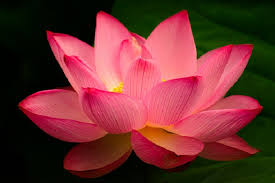 cwiwPwZ
D‡¤§ mvjgv
mnKvwi wkÿK
cUzqvLvjx miKvix evwjKv we`¨vjq
7g †kªYx
weÁvb
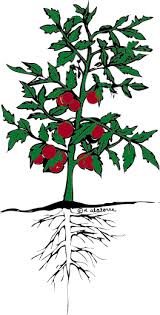 G¸‡jv Kx ?
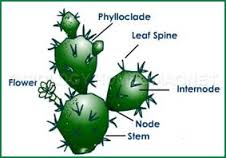 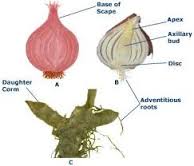 G¸‡jv g~j bv KvÛ
iæcvšÍwiZ KvÛ
wkLbdj1.iæcvšÍwiZ KvÛ wK Zv  ej†Z cvi‡e |2.iæcvšÍwiZ Kv‡Ûi †kÖYxwefvM Ki‡Z cvi‡e3.Kv‡Ûi Kvh©vejx e¨vLv Ki‡Z cvi‡e
KvÛ mvavibZ gvwUi Dc‡i Ae¯’vb K‡i Ges cvZv dzj I dj avib K‡i wKš‘ †ÿZ&ª we‡k‡l mvaviY KvR QvovI wewfbœ KvR m¤úbœ Kivi Rb¨ Kv‡Ûi AvK…wZMZ I Ae¯_vbMZ cwieZ©b N‡U |G ai‡bi cwieZ©b‡K Kv‡Ûi iæcvšÍi e‡j |iæcvbÍwiZ KvÛ wZb cÖKvi –tf‚ -wb¤œ¯’,Aa©evqexh,evqexq |
‚
f‚~-wb¤œm&&a iæcvšÍwiZ KvÛ Pvi cÖKvi t
1.wUDevi ev ùxZ K›`
2.ivB‡Rvg
3.K›` ev evj¦
4.¸wo–K›`œ‚
Giv gvwUi wb‡P e„w× cvq
cÖwZK‚j cwi‡e‡k wU‡K _vKv,Lv`¨ mÂq, I A½R Dcv‡q esk e„w× Kivi Rb¨ G‡`i iæcvšÍi N‡U |
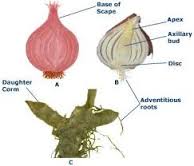 K›`
wUDevi
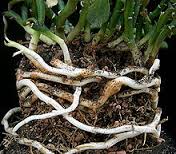 Aa©evqexq iæcvšÍwiZ KvÛtweiær RvZxq Dw™¢‡` GKai‡bi we‡kl kvLv Drcbœ nq | G kvLv¸‡jv A½R cÖRb‡bi gva¨‡g bZzb Dw™¢‡`i m„wó K‡i |gvwUi Dc‡I ev wb‡P Aew¯’Z G ai‡bi `~e©j kvwqZ iæcvšÍwiZ KvÛ‡K Aa©evqexq KvÛ e‡j | Giv Pvi cÖKvi t1.ivbvi ev aveK ,2.‡÷vjb ev eµaveK ,3.Ad‡mU ,4.mvKvi ev DaŸ©aveK |
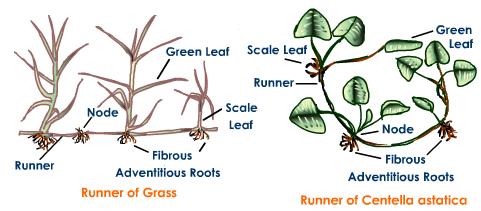 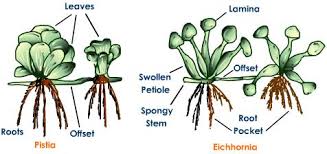 evqexq iæcvšÍwiZ KvÛtG mKj KvÛ gvwUi Dc‡I ¯^vfvweK Kv‡Ûi gZ Ae¯’vb K‡i |wKš‘y we‡kl ai‡bi KvR h_v Lv`¨ ˆZwi,A½ cÖRbb, AvZ¥iÿv ,Av‡ivnb BZ¨vw` Kv‡Ri Rb¨ iæcvšÍwiZ n‡q _v‡K | Giv Pvi cÖKvi t1.dvB‡jvK¬vW ev cY©KvÛ 2._b© ev kvLvK›UK 3.‡÷ªg‡UwÛj ev kvLv AvKlx© 4.eyjwej |
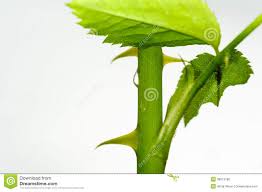 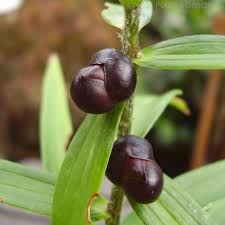 GKK KvRcÖ‡Z‡K wewfbœ cÖKvi iæcvšÍwiZ Kv‡Ûi bvg I D`vniY ej‡e |
`jMZ KvR`‡j Av‡jvPbv K‡i wewfbœ cÖKvi Kv‡Ûi MVb e¨vLv Ki‡e |
g~j¨vqY
g~¨j¨vqb1.eyjwej Kv‡K e‡j ?2.cY©KvÛ wK ?3._vbKzwb †Kvb ai‡bi Kv‡Ûi D`vniY ?4.kvLv AvKlx©i KvR wK ?
evwoi KvR
Kv‡Ûi KvR wj‡L Avb‡e
ab¨ev`